Zagadki dźwięczności w języku polskim II
Upodobnienie postępowe

Eugeniusz Cyran
Instytut Filologii Angielskiej KUL
1
u8
2
Alternacje [v/f] i [Z/S] nie są do końca takie same…
mar[xf]ii – marche[f] – marche[f]ka 
				vs.
marche[v]ek – marche[v]a		[v~f]

ku[tS]e - kute[r] – *kute[Z]em		*[Z~S]
Taka sama dystrybucja dźwięczności ale nie ma alternacji [Z~S] w odniesieniu do T_. n.p. piekarz/piekarza/*piekrzę
Jest [r~Z] i [r~S]
Spółgłoski właściwe czy sonoranty?
3
4
5
6
licz-ba, bab-ka
7
8
9
[w]
[w] ~ [v]
[v] ~ [f]
{U,h,L} ~ {U,h}
{U}
??????????????????????
10
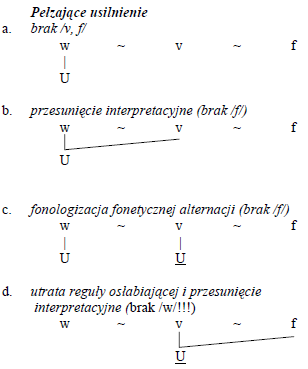 A nawet nie doszliśmy do spółgłosek właściwych (e)…
11
12
Dziękuję za uwagę!
13